PROTECTING Intellectual property
Importance for Entrepreneurs and New Ventures
December 2020
Saile Ackerman LLC                                                  Steve Ackerman
Today
Property, and IP
Trade Secret
Copyright
Trademark
Patent
Summary / Comparison
Example – new product
December 2020
Saile Ackerman LLC                                                  Steve Ackerman
Property
What is it?
a thing or things belonging to someone; possessions collectively.

the right to the possession, use, or disposal of something; ownership; right to exclude.
December 2020
Saile Ackerman LLC                                                  Steve Ackerman
Property
Real property
Fixed;  mainly land and buildings
Personal property
Movable;  belongings
Intellectual property
creations of the mind for which a monopoly is granted by law, for a limited time.  
What types of creation?
December 2020
Saile Ackerman LLC                                                  Steve Ackerman
Creations
Artistic works including music and literature,
discoveries, inventions, 
words, phrases, symbols, designs, and images used in commerce
December 2020
Saile Ackerman LLC                                                  Steve Ackerman
Balancing Act
By striking the right balance between the interests of innovators and the wider public interest, the IP system aims to foster an environment in which creativity and innovation can flourish.
December 2020
Saile Ackerman LLC                                                  Steve Ackerman
Tangible vs Intangible assets
7  “Annual Study of Intangible Asset Market Value” from Ocean Tomo, LLC, March 4, 2015.  The percentage is calculated by subtracting 
tangible book value from market capitalization.
December 2020
Saile Ackerman LLC                                                  Steve Ackerman
The big 4
Trade Secret
Copyright
Trademark
Patent
December 2020
Saile Ackerman LLC                                                  Steve Ackerman
Trade Secret
a formula, practice, process, design, instrument, pattern, commercial method, or compilation of information not generally known or reasonably ascertainable by others

by which a business can obtain a competitive advantage
December 2020
Saile Ackerman LLC                                                  Steve Ackerman
Trade Secret
Examples
Customer lists
Product formula
Invention (at least initially)
December 2020
Saile Ackerman LLC                                                  Steve Ackerman
Trade Secret
Some well-known examples (motivations & techniques)
Google search algorithm
Avoid gaming system (SEO industry)
KFC recipe
2 separate companies blend portions
Coca-cola
2006 espionage Pepsi
NYT Bestseller list
Twinkies 
Chemicals
December 2020
Saile Ackerman LLC                                                  Steve Ackerman
Trade Secret
How to protect them?
Internal safeguards
Need-to-know
Physical measures
Premises
Physical access
IT equipment / encryption
Nondisclosure agreements
Employees  
Collaborators
Customers
Investors
Non-compete agreements
Employees
December 2020
Saile Ackerman LLC                                                  Steve Ackerman
Copyright
the exclusive legal right of an originator to print, publish, perform, film, or record literary, artistic, or musical material, and to authorize others to do the same

Protection starts as soon as in tangible form
December 2020
Saile Ackerman LLC                                                  Steve Ackerman
Copyright – types of works
Literary works
Books, speeches (recorded), manuals, software
Music
Published
Derivative works
E.g., song performance
Movie based on a book (Ben Hur)
Dramatic works
Play, movie, newscast, television show
Pantomime, choreographic works
Pictorial, graphic, sculptural works
Architectural works
December 2020
Saile Ackerman LLC                                                  Steve Ackerman
Copyright
What is not copyrightable?
Facts
Idea
vs. expression of it
Example – indoor shrimp farm
Business plan;  franchise agreement
Titles
Recipes
Fashion (if separable)
December 2020
Saile Ackerman LLC                                                  Steve Ackerman
Copyright
Best practices
© (notice)
Register
Protective measures
Software – embed unused info
Map – fake street or two
Understand fair use
Criticism, comment, education, parody
December 2020
Saile Ackerman LLC                                                  Steve Ackerman
Copyright
Goldieblox and the Beastie Boys
Startup company, encourage girls in STEM
Construction toys
Video (viral) based on Beastie Boys “Girls”, w/o permission
Beastie Boys:  stop;  music not to be used for products
Goldieblox – sued;  defense: parody.  Lost.
Eventual settlement: $1M (to charity)
December 2020
Saile Ackerman LLC                                                  Steve Ackerman
Trademark
A word, name, symbol, sign, design which distinguishes the origin of a product or service from others
December 2020
Saile Ackerman LLC                                                  Steve Ackerman
Trademark
Words
Coke
Barbie
Nike
Phoenix University
December 2020
Saile Ackerman LLC                                                  Steve Ackerman
Trademark
Slogans
Just Do It
You’re in Good Hands with Allstate
Don’t Leave Home without It
December 2020
Saile Ackerman LLC                                                  Steve Ackerman
Trademark
Acronyms
IBM
USPS
NBA
ASU
December 2020
Saile Ackerman LLC                                                  Steve Ackerman
Trademark
Numbers
501 (jeans)
V-8
747
December 2020
Saile Ackerman LLC                                                  Steve Ackerman
Trademark
Symbols / Logos
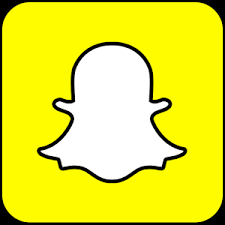 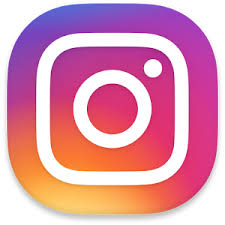 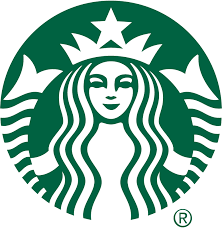 December 2020
Saile Ackerman LLC                                                  Steve Ackerman
Trademark
Colors
Brown (UPS)
Pink (Owens-Corning Fiberglass)
December 2020
Saile Ackerman LLC                                                  Steve Ackerman
Trademark
Sounds
“Roar” - MGM lion
“D’oh!” - Homer Simpson
5 tones - Intel Inside
December 2020
Saile Ackerman LLC                                                  Steve Ackerman
Trademark
When does protection start?
Once in commercial use
But limited
Preferably, seek federal registration
Word/slogan/etc. 
Description of Goods or Services
Search first
Avoid infringement
Avoid re-branding
December 2020
Saile Ackerman LLC                                                  Steve Ackerman
Trademark
A spectrum of trademark strengths:
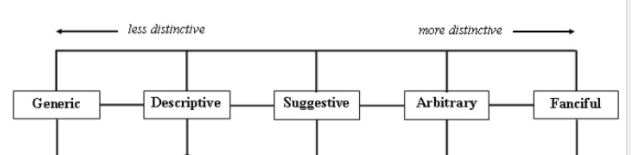 Honey Roasted
     Peanuts

Bed & Breakfast
     Registry
Greyhound
Snapchat
Coppertone
Apple
Exxon
Xerox
Running Shoes

Photo Sharing 
    Service
December 2020
Saile Ackerman LLC                                                  Steve Ackerman
TrademarkTM
TM
Once in use, or
Application filed
®
Upon federal Registration
December 2020
Saile Ackerman LLC                                                  Steve Ackerman
Patents
Ideas, concepts embodied in machines, structures, processes & compositions

Right to exclude others from
Making,
Using, or
Selling your invention
December 2020
Saile Ackerman LLC                                                  Steve Ackerman
Right to Exclude
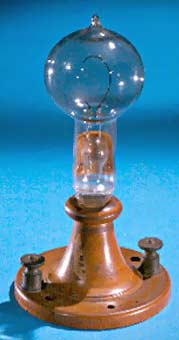 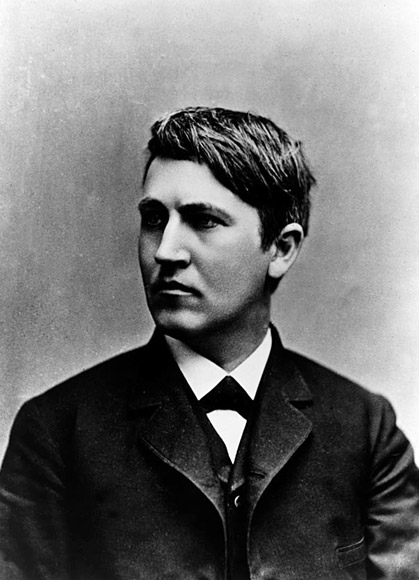 December 2020
Saile Ackerman LLC                                                  Steve Ackerman
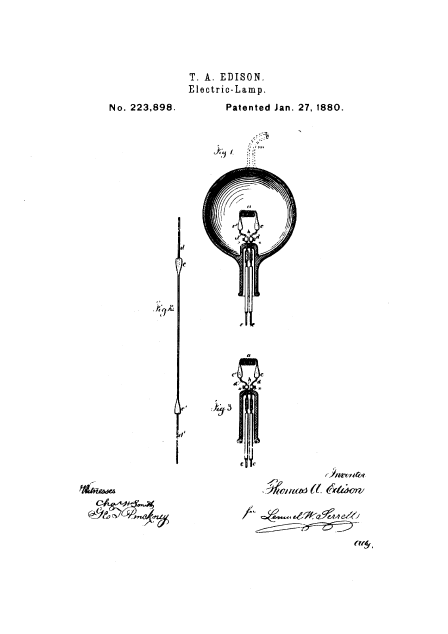 December 2020
Saile Ackerman LLC                                                  Steve Ackerman
Right to Exclude
US 223,898 (Edison) – Claim 1
“An electric lamp for giving light by incandescence, consisting of a filament of carbon of high resistance”.
Subsequent inventor
Invents improved light, having a graphite filament
Obtains a patent for electric lamp with graphite filament

Can inventor-2 sell graphite-filament light bulbs?
Only if licensed by Edison;  royalties
Can inventor-2 exclude others from selling graphite-filament light bulbs?
yes
December 2020
Saile Ackerman LLC                                                  Steve Ackerman
“The patent system adds the fuel of interest to the fire of genius”

Abraham Lincoln
December 2020
Saile Ackerman LLC                                                  Steve Ackerman
Patents
How
Search
Products
Prior patents
Prepare/file patent application
“Patent pending”
Get professional help (avoid landmines)
Examined
And hopefully, eventually, approved
December 2020
Saile Ackerman LLC                                                  Steve Ackerman
Patents
Where
In each country in which protection is desired
Business decision, based on
Where is your market
Where is your product manufactured
Where is your competition


How many filings per year?
December 2020
Saile Ackerman LLC                                                  Steve Ackerman
Patents
US Patent Filings, and Granted Patents – 1963 - 2019
December 2020
Saile Ackerman LLC                                                  Steve Ackerman
Patents
Goals - Why obtain patents?
December 2020
Saile Ackerman LLC                                                  Steve Ackerman
Patents
Goals (Why obtain patents)
Maintain or Expand Market
prevent copying
reduce competition
Improve profit
Increase value of company
investors/venture capital, esp. start-ups
Protect investment
Establish credibility
Demonstrative innovativeness
Show belief in competitive advantage
December 2020
Saile Ackerman LLC                                                  Steve Ackerman
Patents
Goals (cont’d)
Collect royalties
Exclusive or non-exclusive license
Freedom of action
cross licensing
bargaining chips to reduce or eliminate royalties to others
Protect investment in R&D
December 2020
Saile Ackerman LLC                                                  Steve Ackerman
Patents
Goals (cont’d)

Recognition / Marketing
business, technical, public relations
Inventors

Discourage infringement suits
valuable 
ave. US infringement legal cost = $500K and up
diversion of management/company resources
possibility of $M damages, or shut down product line
December 2020
Saile Ackerman LLC                                                  Steve Ackerman
Patentability
What is patentable
New and useful process, machine, article of manufacture, or composition = Novelty
Non-obvious to a person of ordinary skill in the art
Software, Business Methods (limited)
What is not patentable
Laws of nature, Physical phenomena, Scientific truth, abstract ideas
isolated DNA sequence  as of June 2013 US Supreme Ct. decision – “cDNA” (synthesized) only
December 2020
Saile Ackerman LLC                                                  Steve Ackerman
Patentability
When must a patent application be filed?
Relative to public disclosure, use, or sale of the invention?
Outside the US – must file first
In US – 1-year “grace period” (limited)

Early Filing Date can in any event be crucial
Others might have same idea
December 2020
Saile Ackerman LLC                                                  Steve Ackerman
Patents
Provisional vs Utility applications
Utility = a full, regular patent application
Description + Drawings + Claims
Is examined
“Patent pending”
Cannot be changed after filing
December 2020
Saile Ackerman LLC                                                  Steve Ackerman
Patents
Provisional vs Utility applications
Provisional – useful in some situations
Description + Drawings
Somewhat cheaper, faster
Get early filing date – holding place
Also “Patent pending”
Can include later improvements if within 1 year
Is not examined
Still need utility applic within 1 year
December 2020
Saile Ackerman LLC                                                  Steve Ackerman
Summary / Comparison
December 2020
Saile Ackerman LLC                                                  Steve Ackerman
New product – how protect IP?
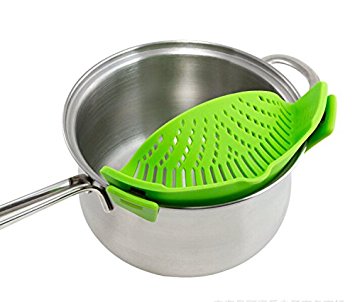 A strainer, for straining water after boiling vegetables, pasta, etc.
December 2020
Saile Ackerman LLC                                                  Steve Ackerman
New product – how protect IP?
Hypothetically
Assume product is not on the market
Inventor wants to start a business to make/sell product
Plans promotional Youtube video
Innovations: 
1-handed water straining
way it attaches to pot
new material
new plastic formulation
Flexible
withstands boiling water temperature
December 2020
Saile Ackerman LLC                                                  Steve Ackerman
New product – how protect IP?
Trade Secret?
Potentially, the new material, and/or how it is made
May be able to be kept secret
But – reverse engineer?
Also, difficult to license
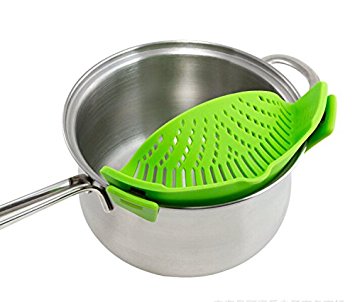 December 2020
Saile Ackerman LLC                                                  Steve Ackerman
New product – how protect IP?
Copyright?
Youtube video
As soon as it is produced
register
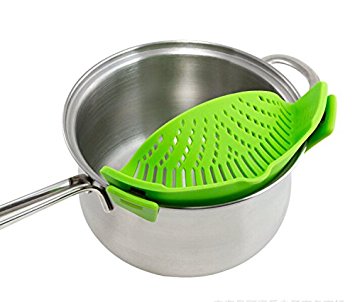 December 2020
Saile Ackerman LLC                                                  Steve Ackerman
New product – how protect IP?
Trademark?
Name
Brainstorm/search
Not too descriptive
E.g., ‘Pasta Strainer’, ‘Veggie Strainer’
Preferably, suggestive of some characteristic
E.g., ‘EZStrain’, ‘PanGripper’, ‘StrainSafe’
Slogan
As used in promo video, packaging
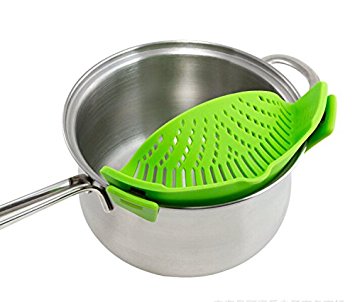 December 2020
Saile Ackerman LLC                                                  Steve Ackerman
New product – how protect IP?
Patent?
Search for ‘prior art’	
E.g.,


Prepare/file application
Emphasis:  shape, r’ship to pan, clips 
And how clips integrate with strainer 
Also – new material, how it’s made
Instead of trade secret
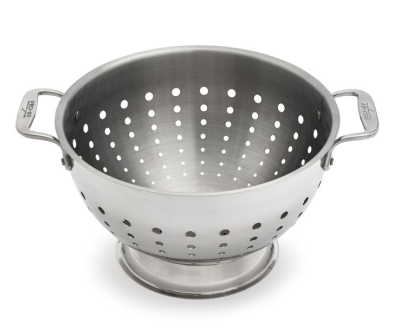 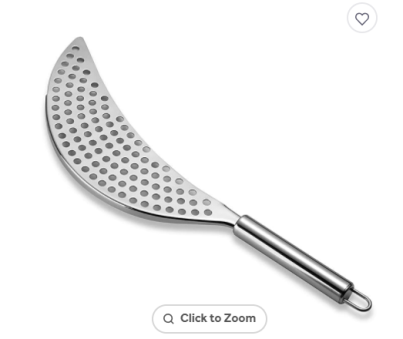 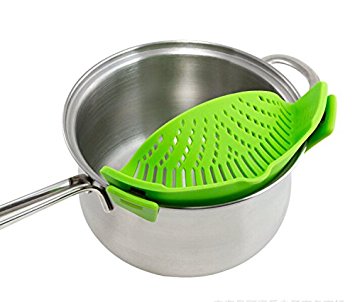 December 2020
Saile Ackerman LLC                                                  Steve Ackerman
Contact information
Steve Ackerman
stevea@saileackerman.com
Saile Ackerman LLC, Poughkeepsie NY
(845) 452-5863
www.saileackerman.com




Disclaimer:  The materials available in this slide deck and discussed in the webinar are for informational purposes only and not for the purpose of providing legal advice. You should contact Steve Ackerman, or another attorney, to obtain advice with respect to any particular issue or problem. Use of and access to this material does not create an attorney-client relationship between Saile Ackerman LLC and the user.